Drag each statement from the sides to the proper place on the board.  Are each of the statements things you should do or not do on Google Classroom?
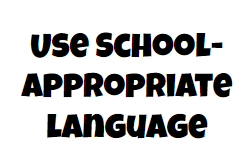 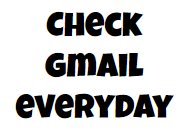 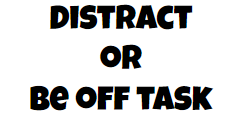 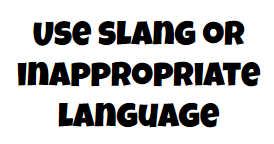 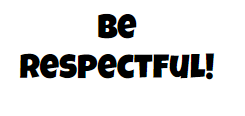 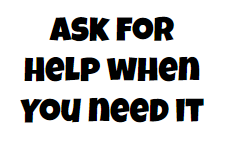 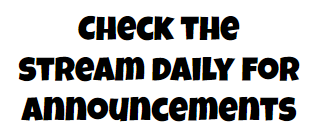 Google classroom Norms
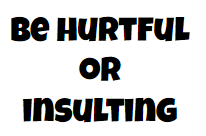 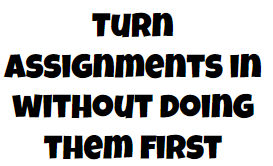 Before you Post
Drag each question below next to the appropriate letter.
Before you post
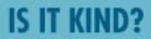 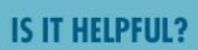 Before you post
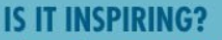 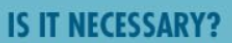 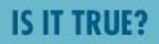 Create a email
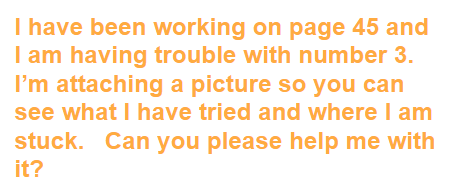 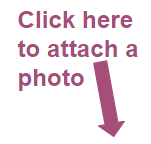 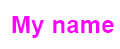 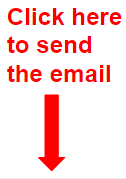 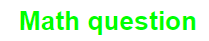 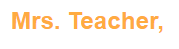 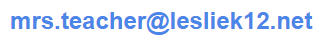